Medya Yoluyla Din Hizmetleri
Kitle İletişim Araçları
Bilgi ve iletişim teknolojileri öğrenenlere geniş bir alanda öğrenme ve öğretme süreçlerine fonksiyonel olarak katılma imkanı tanıyan dijital araçlardır.
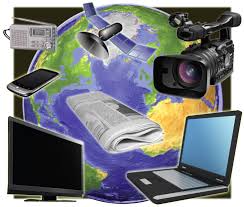 Avantajlı Yönleri
Bu tür eğitim aynı anda çok geniş kitlelere sunulmaktadır. Yaş, eğitim, cinsiyet vb farklar gözetilmeksizin herkes faydalanabilir. 
Geleneksel eğitime göre daha günceldir.
Eğitim içeriğinin örneklendirilmesini ve görselleştirilmesini sağlar.
Öğrenme için mekan ihtiyacını ortadan kaldırır.
Din Hizmetlerinde Medya Kullanımı
Günümüzde kişiler ihtiyaç duydukları bilgileri belirli bir çabanın sonunda doğrudan kaynaklarından öğrenmek yerine kısa ve pratik yollardan öğrenme yolunu tercih etmektedirler.

İletişim ve eğitim arasındaki ilişki açısından medya, iletişimin temel bileşenlerinden biri olan ‘kanal’ın en pratik, en etkili biçimidir.
Tartışalım
Özellikle internet ve sosyal medya bağlamında medya, dini değerlerin sıradanlaştırılması, popüler kültür içerisinde kaybolup gitmesi, saygınlığını kaybetmesine sebep oluyor mu?
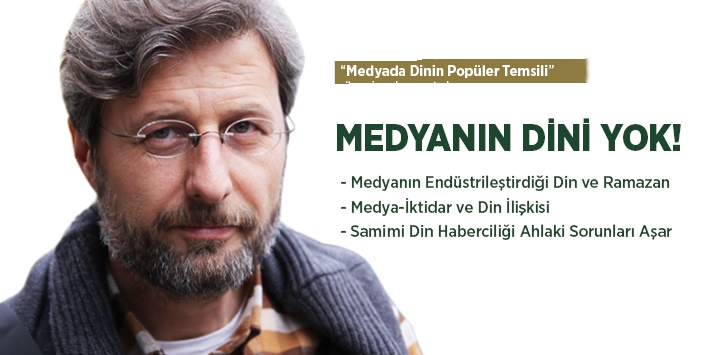 Ateş Metaforu
Medyayı Din Hizmetleri alanında  kullanmaktan kaçınmak tıpkı ateşin yangın çıkarma ihtimalini düşünerek ısınma gibi amaçlar için kullanmama paradoksunu andırmaktadır.
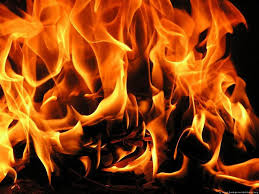 Evlerde Bulunan Kitle İletişim Araçları Rtük 2013 Araştırması)
Yeni bir kavram olarak  «Medya Vaizliği»
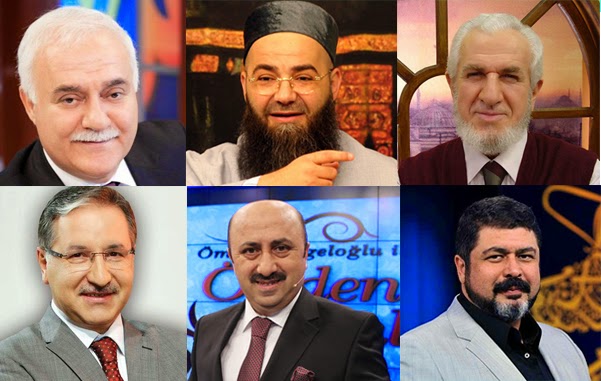 Medya Vaizlerinin Özellikleri
Medya ve Ramazan
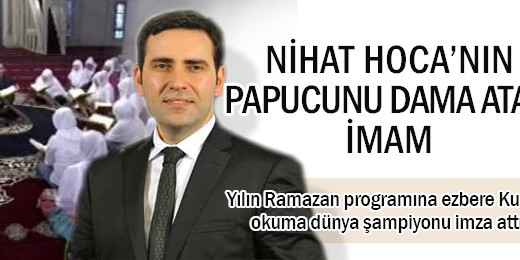 Din Hizmetlerinde Kullanılan Medya Uygulamaları
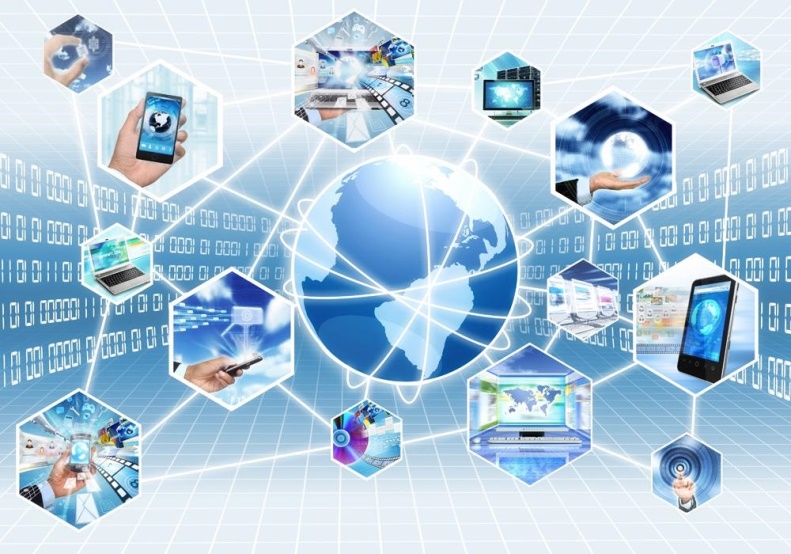 Medya Yoluyla Din Hizmetleri
Medya Yoluyla Din Hizmetleri
Örnekler
Hac bu sene Kurbana denk geldi. (Milliyet, 20 Ağustos 2013)

2012 Ramazanında iftar menüsünde tarifi verilen baharatlı tavuk ızgaranın malzemeleri arasında yer alan «8 çorba kaşığı şarap» ifadesi (Hürriyet Gazetesi)
Örnekler
Hocam sevdiğine kavuşmak için dua ediyorsun, sen onun helali olmak için dua ediyorsun. O da kendi sevdiğine kavuşmak için dua ediyor.. Kimin duası kabul olur.. Hocanın cevabı hangisinin duası kuvvetli ise şeklindedir.

Hocam çok utanarak söylüyorum eşimi aldattım. Vicdanen çok rahatsızım diyen izleyiciye hocanın cevabı ‘Yazıklar olsun size. Allah’ın en nefret ettiği günah evlilerin zinasıdır şeklindedir.
Televizyon Yayınları
Yazılı Medya
İnternet ve Sosyal Medya
Sinema 

Konularında Sizlerin Düşünceleri Nelerdir?